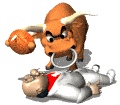 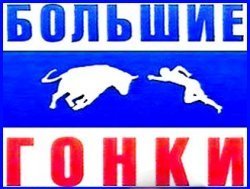 «ИШЫТРЕВЕРЕП»
«ПЕРЕВЕРТЫШИ»
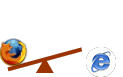 Например, из слова “док” можно получить слово “код”, а из слова “иголка” - “логика”. Каждое правильное составленное слово оценивается в 1 балл. (максимум 15 баллов за конкурс).
Конкурс болельщиков
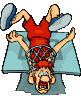 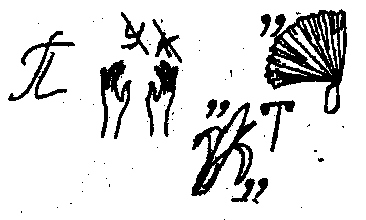 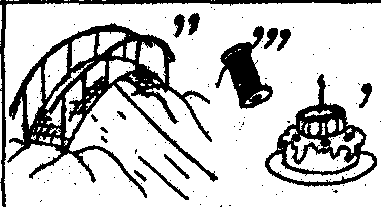 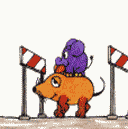 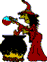 «Аннотации»
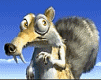 Конкурс Капитанов
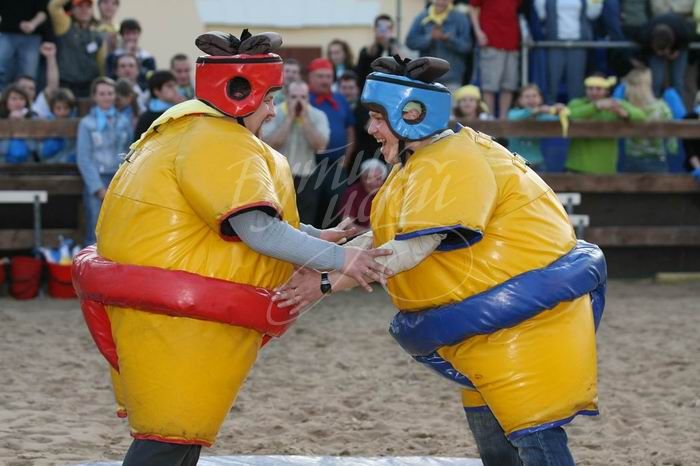 Конкурс болельщиков
«Отгадай слова»
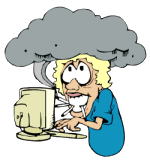 1. « _ _ ПК _» (Часть печи.)		  					 	2. « _ _ ПК _» (Холм, курган, вулкан.)						3. « _ _ ПК _» (Орудие труда огородника.)					4. « _ _ ПК _» (Мелкая частица деревяшки.)					5. « _ _ ПК _» (Канцелярская принадлежность для бумаг.)			6. « _ _ _ ПК _» (Застёжка и острая канцелярская  принадлежность.)	7. « _ _ _ ПК _» (Лоскут ткани для хозяйственных нужд.)			8. « _ _ _ _ ПК _» (Зажим для бумаг.)						9. « _ _ _ _ ПК _» (Положительный результат похода в магазин.)
Правильные ответы:
1.  « ТО ПК А » (Часть печи.)		  					 	2. « СО ПК А» (Холм, курган, вулкан.)						3. « ТЯ ПК А» (Орудие труда огородника.)					4. « ЩЕ ПК А» (Мелкая частица деревяшки.)					5. « ПА ПК А» (Канцелярская принадлежность для бумаг.)			6. « КНО ПК А» (Застёжка и острая канцелярская принадлежность.)	7. « ТРЯ ПК А» (Лоскут ткани для хозяйственных нужд.)			8. « СКРЕ ПК А» (Зажим для бумаг.)						9. « ПОКУ ПК А» (Положительный результат похода в магазин.)
«Сыщики»
Потом они торжествовали и радовались как дети.
Этот старинный комод ему достался в наследство от бабушки.
По просьбе хозяина квартиры мы шкаф сдвинули в угол.
Река Днепр интересна тем, что на ней имеются несколько гидроэлектростанций.
«Сыщики»
Потом они торжествовали и радовались как дети.
Этот старинный комод ему достался в наследство от бабушки.
По просьбе хозяина квартиры мы шкаф сдвинули в угол.
Река Днепр интересна тем, что на ней имеются несколько гидроэлектростанций.
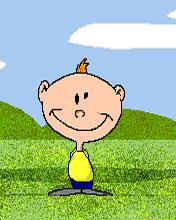 Конкурс 
«Объяснялки»
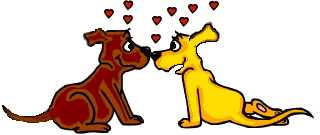 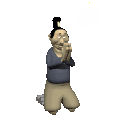 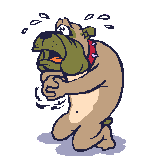 1 Место
2 Место
3 Место